Bloodborne Pathogens
Andrew Clem
Director, Environmental Health & Safety
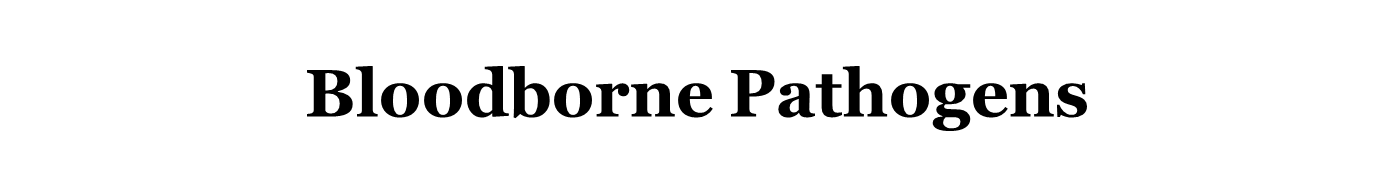 The OSHA Bloodborne Pathogens standard, 
                          29 CFR 1910.1030

Created by OSHA in 1991.  This standard is designed to protect workers from the risk of exposure to bloodborne pathogens, such as the Human Immunodeficiency Virus (HIV) and the Hepatitis B Virus (HBV).
Bloodborne Pathogens
Any pathogenic microorganism that is present in human blood that can infect and cause disease in exposed persons.
Examples of BBP diseases
Acquired Immune Deficiency – HIV
Hepatitis B – HBV
Hepatitis C – HCV
Fluids that could contain HIV
blood, 
semen, 
vaginal secretions, 
breast milk, 
cerebrospinal fluid
amniotic fluid
Contact with urine, feces, saliva, vomit, tears, nasal secretions and sweat cannot transmit bloodborne pathogens unless they contain VISIBLE BLOOD.  And then, an exposure can only take place if the pathogen can get into the body of the exposed person.  These items have never been shown to result in the transmission of HIV.
Hepatitis
Inflammation of the liver
HBV, HCV and Delta Hepatitis

Symptoms: various – fever, arthritis, headache, stiff neck, nausea, vomiting, malaise, jaundice, enlarged liver.  Can lead to death

One third of infected persons don’t have any symptoms.
Hepatitis B Virus - HBV
HBV vaccination – recommended for healthcare workers.  Series of three shots given over several months.

CDC – 300,000 new case annually, of that, 12,000 cases among healthcare workers

Hepatitis B virus can survive outside the body at least 7 days. During that time, the virus can still cause infection if it enters the body of a person who is not infected
Hepatitis C Virus - HCV
No vaccine, but there is a cure (Harvoni/Mavyret)

Most common chronic bloodborne infection in U.S.  according to CDC

About 15,000 people are infected annually  

The Hepatitis C virus can survive outside the body at room temperature, on environmental surfaces, for up to 6 weeks
HIV and AIDS
HIV attacks the immune system (T4 cells) and causes AIDS
Immunmo-compromised infected with opportunistic diseases
Latency period is two weeks to one year
One third are asymptomatic
Symptoms – fever, weight loss, fatigue, cough, rash, swollen lymph nodes, yeast infection of the mouth (thrush).
Portals of Entry
inoculation (dirty/shared needle)
wounds in skin/open sore  
abrasions/scratches in skin
oral mucous 
nasal mucous
Transmission of Hepatitis B
How is Hepatitis B spread?
Hepatitis B is spread when blood, semen, or other body fluid infected with the Hepatitis B virus enters the body of a person who is not infected. People can become infected with the virus during activities such as:
Sex with an infected partner
Sharing needles, syringes, or other drug-injection equipment
Sharing items such as razors or toothbrushes with an infected person
Direct contact with the blood or open sores of an infected person
Exposure to blood from needle sticks or other sharp instruments
Survival of HIV in blood
HIV may survive in dried blood at room temperature for up to five or six days.  The drying of blood does not seem to affect the infectivity of HIV. 
Sewage is highly unlikely to pose a risk because infectious HIV has never been isolated from feces or urine.
Use “Universal Precautions”
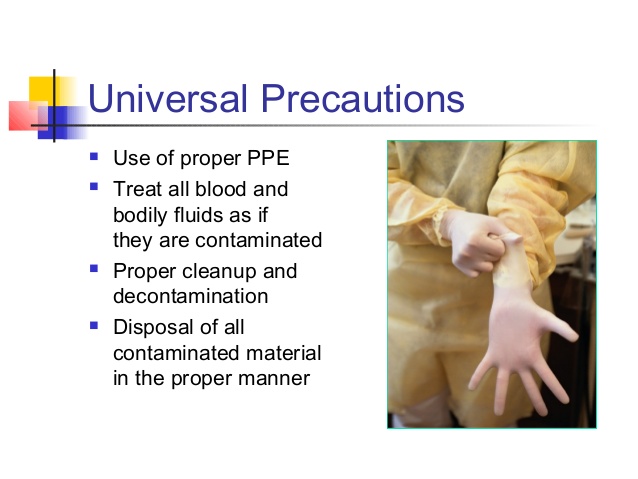 Proper clean up
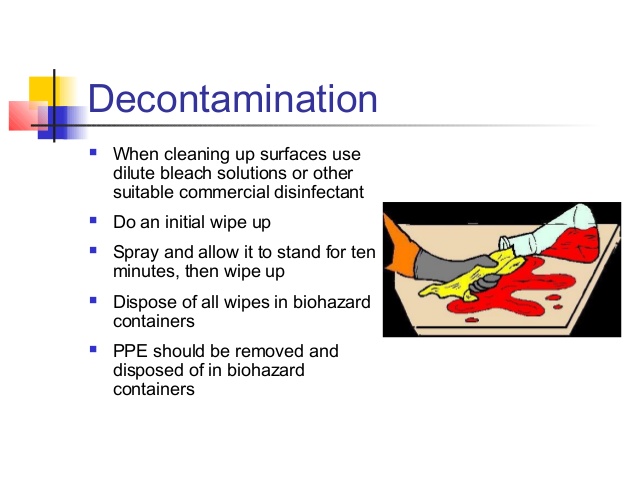 Decontamination of blood spillsor drops of blood, wet or dry
Wear gloves and gown, avoid splashing if wet
Absorb blood/fluid
If dry, saturate blood until wet 
Absorb remaining fluid
Place in biohazard container
What kills the viruses?
• 1:9 mixture of Clorox and water.  Spray on the contaminated area.  

• Ethanol or Isopropanol	      70%

Spray these products on the potentially-infections material and allow to set for
10 minutes to kill any potential pathogens.
Removal of PPE after clean up
Gloves (outer pair) 
Goggles and Face Shield
Gown
Mask or Respirator 
Inner pair of gloves
Proper disposal of BBP
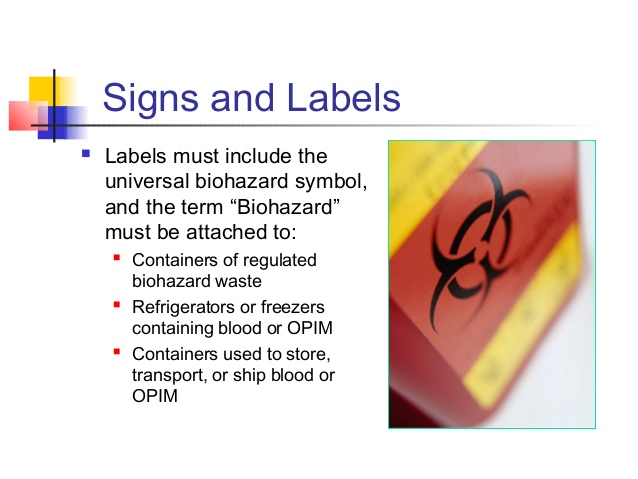 Proper hand washing after clean up
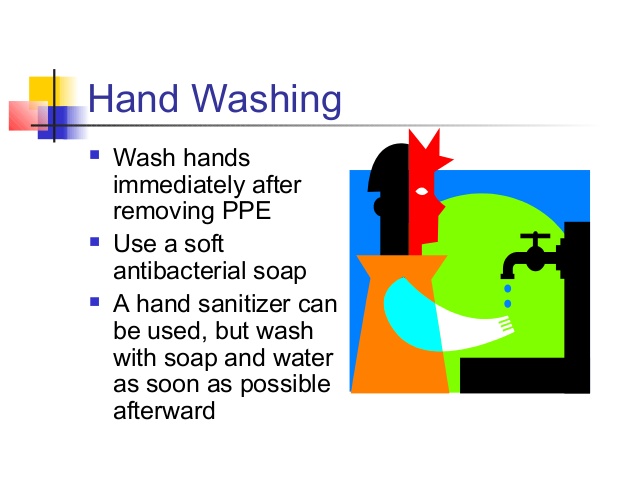 What if you think you may have been exposed?
1) Thoroughly wash and irrigate the affected area thoroughly with soap and water for several minutes.

2)  Report your exposure event to you supervisor.  You will be referred for medical consultation.
 
3) If directed, your physician may prescribe the hepatitis B vaccination.  When given within 24 hours of exposure, it will prevent the Hepatitis B.
This will be given at no charge to you for the medical care or the cost of the vaccination.
Quiz
Put your name on the quiz

Quizzes will be handed in when complete